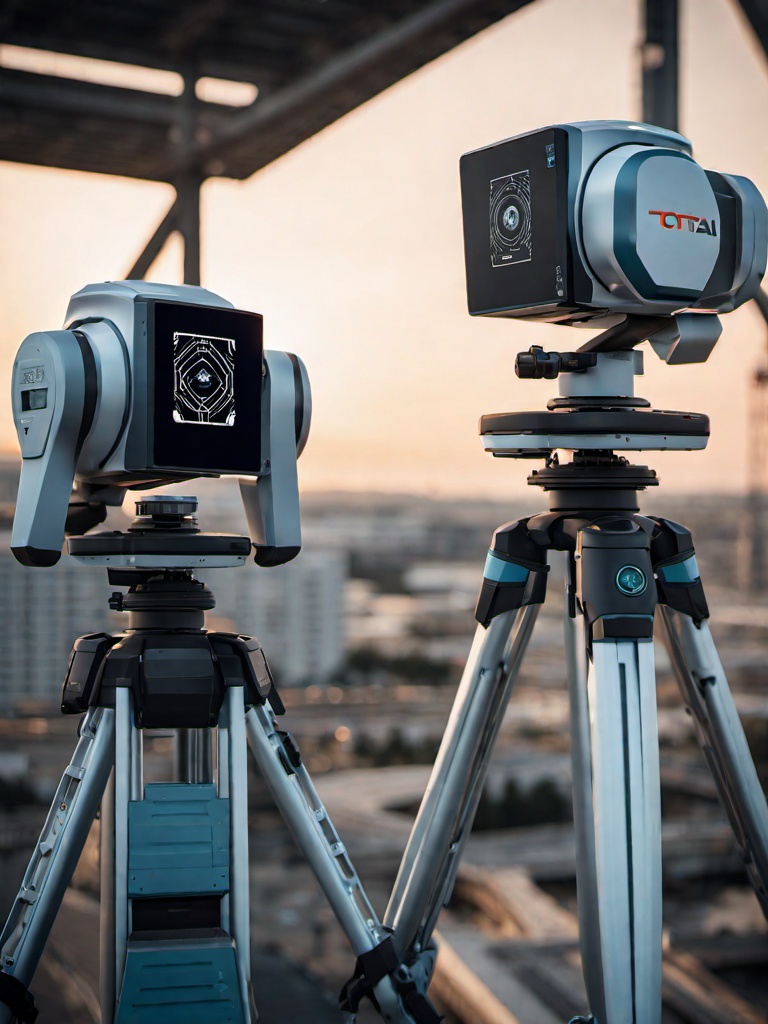 The Impact of Artificial Intelligence on the Surveying and Spatial Industry
Sam Thompson
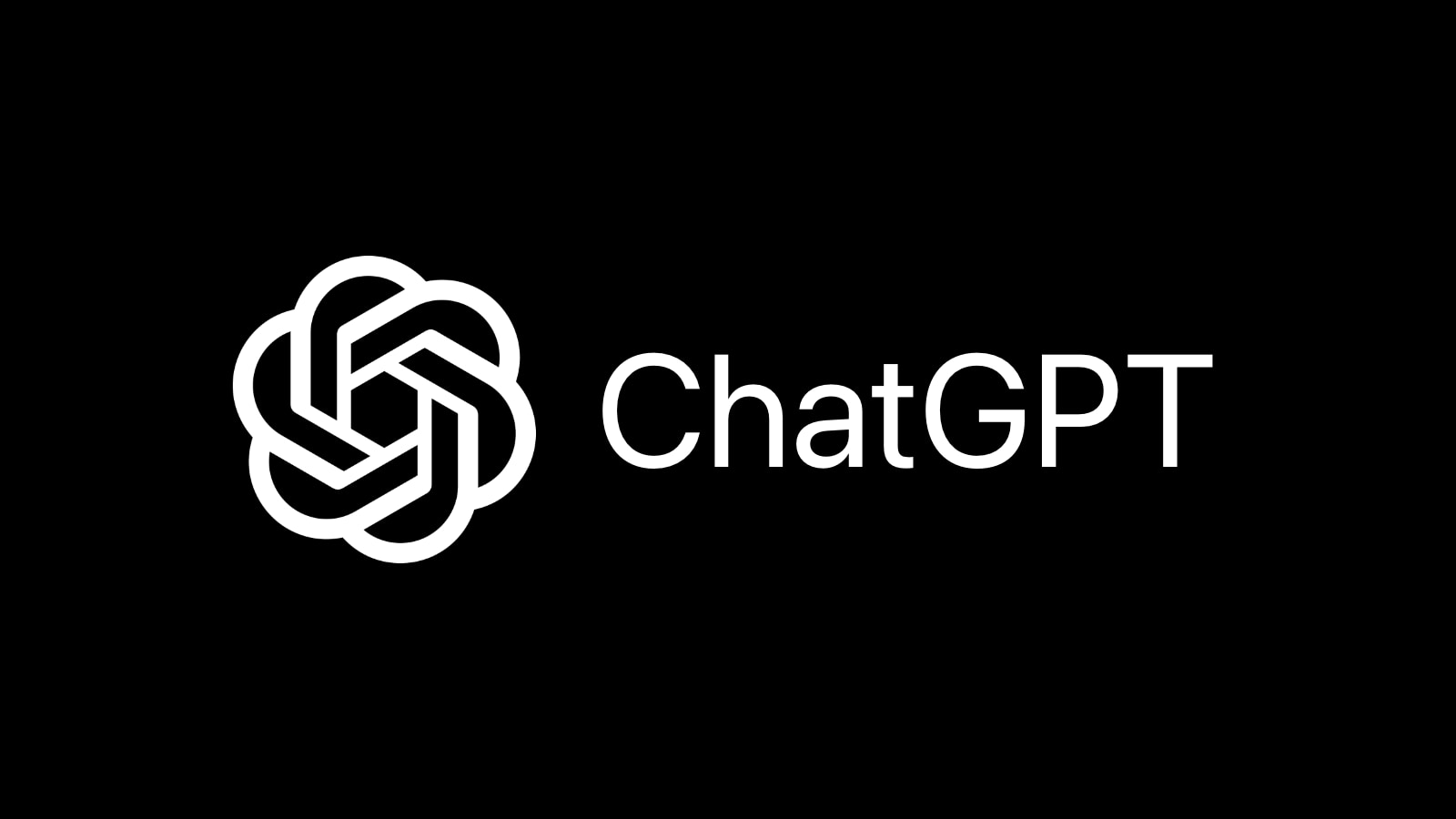 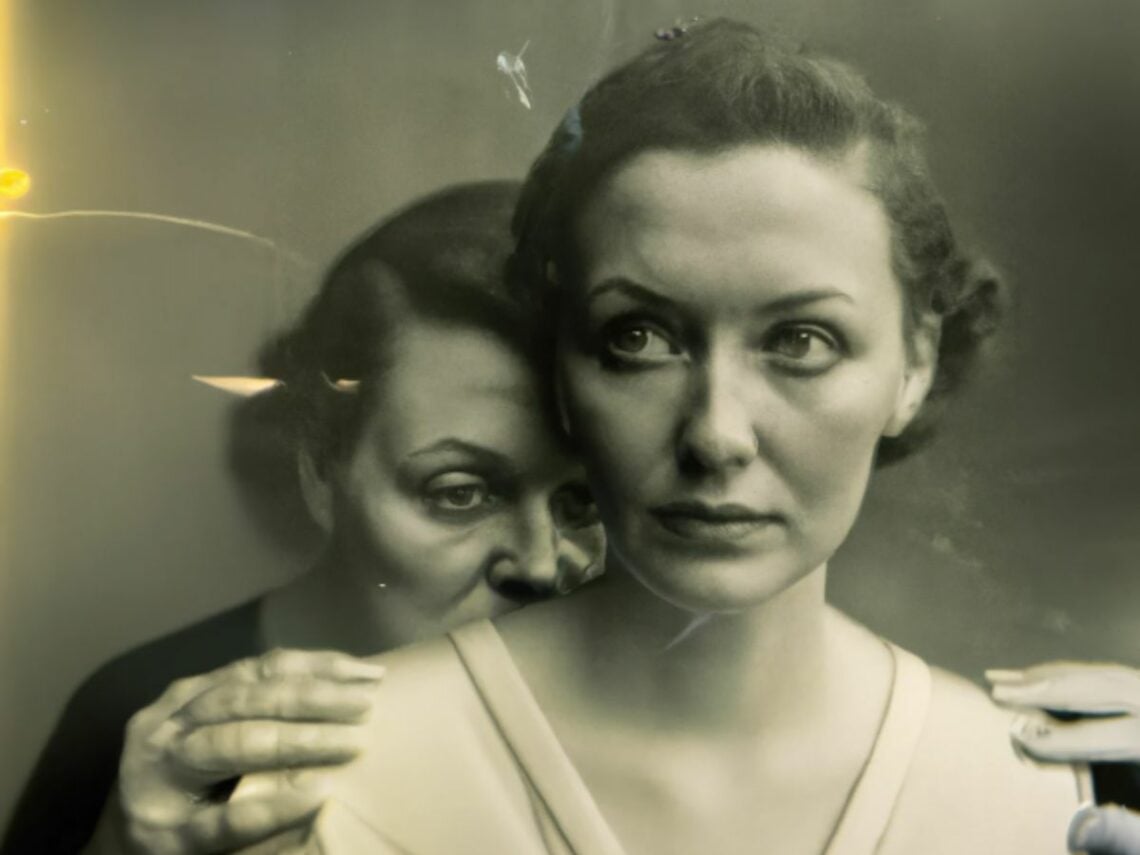 The Impact of Artificial Intelligence on the Surveying and Spatial Industry
Sam Thompson
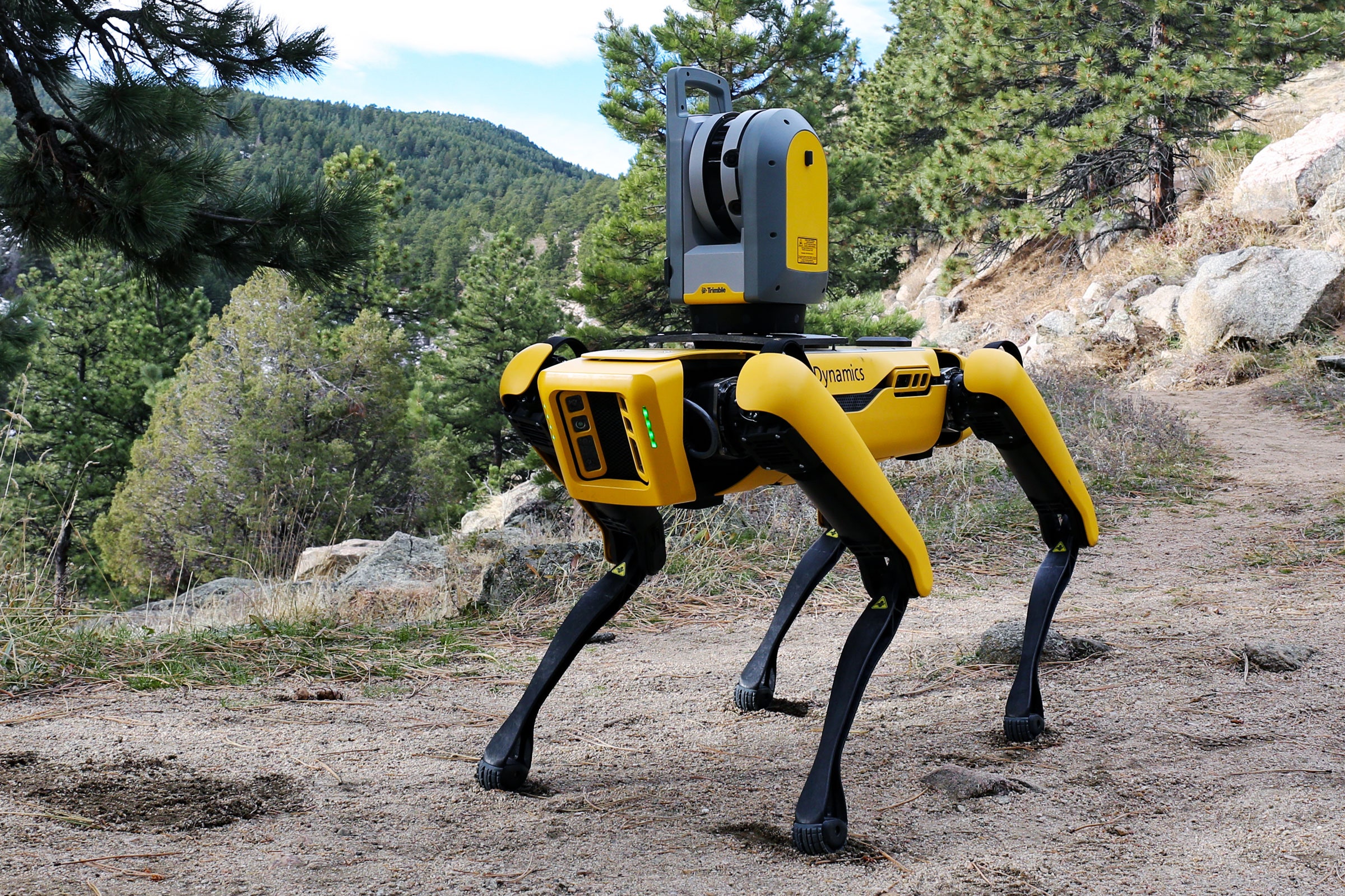 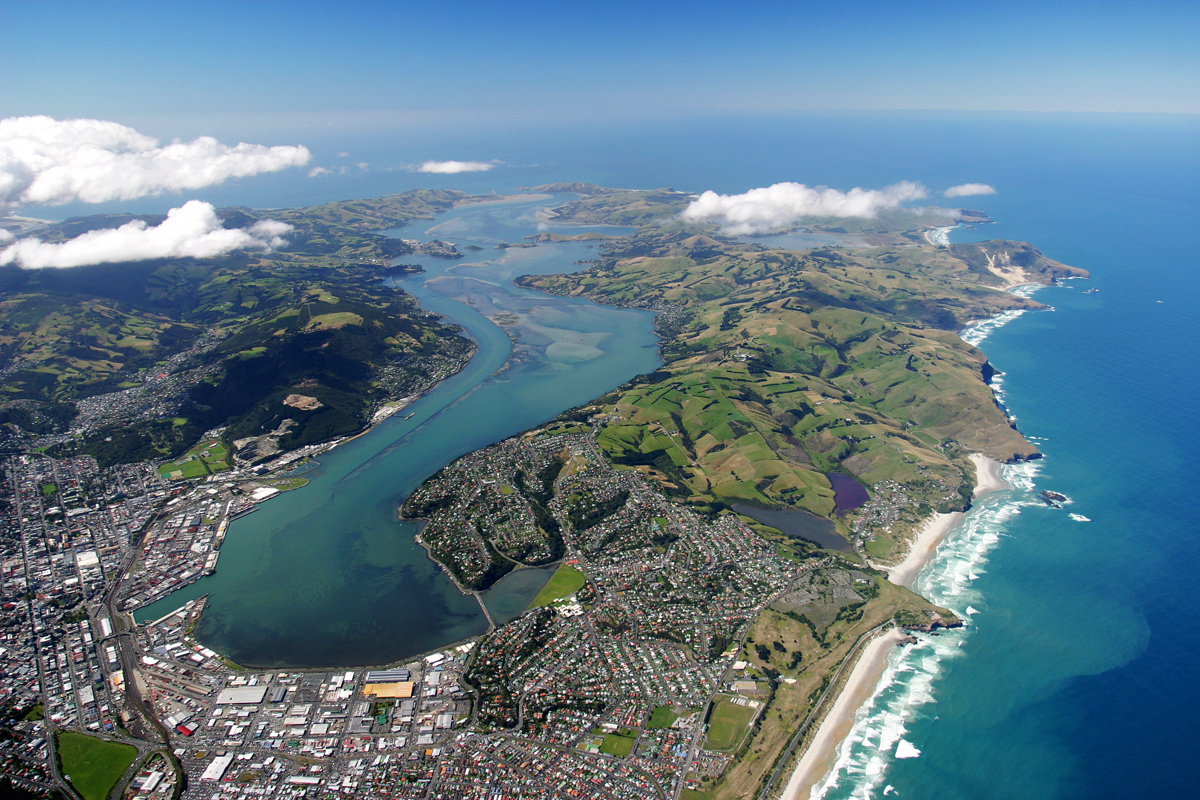 Ka Mua, Ka Muri
Walking backwards into the future
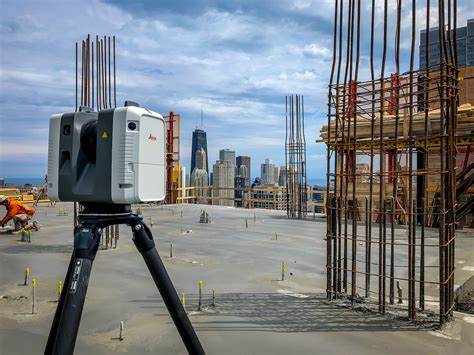 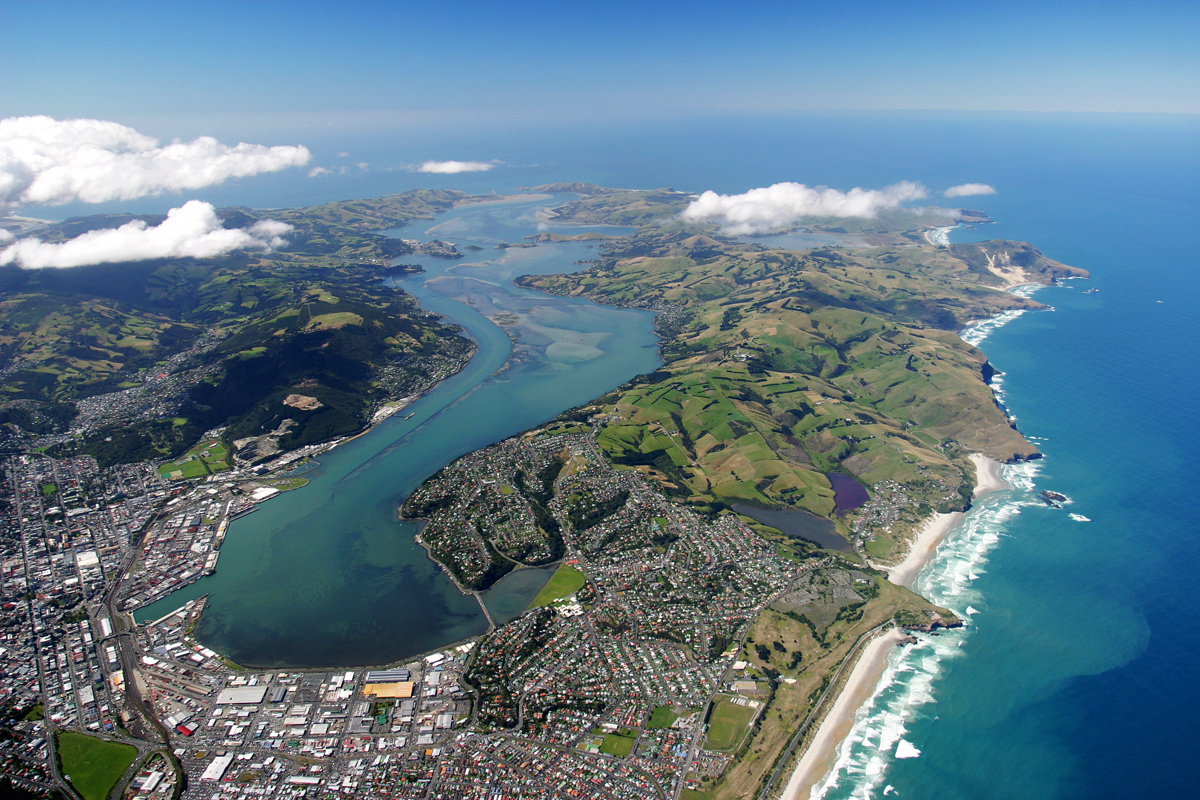 Ka Mua, Ka Muri
Walking backwards into the future